Night
ENGLISH 10
Ms. Quantrille
DAY 1: Sit with your COLOR groups

SWBAT: 
Understand the meaning of genocide
Genocides are avoidable. Each event is the result of governmental decisions, compliance of citizens, and the lack of interference from other nations
Genocides bring out the very best and very worst in humanity

Agenda:
Notes
Genocide Project

*No reflection today
What is genocide?

Deliberate and systematic destruction of an ethnic, racial, religious, or national group

The term did not exist until 1944 – near the end of WWII

There are eight stages that every genocide goes through
EIGHT STAGES

Classification – “us” v. “them.” Classified by ethnicity, race, religion, or nationality.

Symbolization – Words or symbols are applied to “them.”  During the Holocaust, the yellow star of David was a symbol of a Jewish person.

Dehumanization – The “them” become less than human, as animals or a kind of disease.  Dehumanizing terms, like the “N-word,” belong here.
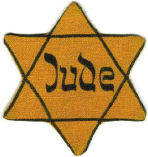 Image via holocaustcenter.org
EIGHT STAGES

Organization – leaders, followers, chain of command, duties, meetings, guns, training, hate speeches.  Sometimes this is done by a government, usually it is a paramilitary group that “appears” to be working away from the government.  Ex: KKK

Polarization – Extremists drive the groups apart.  The voices in the middle (moderates) are silenced through fear.  The message now goes unchallenged.

Preparation – Separation happens:  ghettos, camps, reservations.  Property is taken.  People are left defenseless.
[Speaker Notes: Polarization – propaganda increased the intense polarization. Germans compared Jews to plague-carrying rats.
Preparation – tens of thousands of people died in the Jewish ghettos from disease, starvation, and the cold.]
EIGHT STAGES

Extermination – mass killings (genocide) begin.

 Denial – Perpetrators try to cover up the evidence and intimidate witnesses. As long as there is denial, killing can continue.
Genocide Poster Activity

In class today, you will begin researching your group’s genocide.

We will choose a genocide by drawing from a cup.

Remember to focus your research on the 8 stages of genocide – use your notes!

Finish research by the end of class.
DAY 2: Sit with your group members

SWBAT: Apply our knowledge of genocide to make a poster/presentation

Agenda:
Begin Poster – refer to your handout
Should be completed by the end of class


Reflection: How is genocide humanely possible?
DAY 3: Sit with your group members

SWBAT: Inform their classmates about a modern genocide through a group presentation





Reflection: Write down something you learned from another group’s presentation today.
DAY 4: Sit with your NUMBER groups

SWBAT: 
Reflect on who they are
Understand their Night vocabulary

Agenda:
Journal #1
Shoes Activity
Vocabulary

Reflection: After completing the shoes activity, did you learn anything new about your identity?
JOURNAL #1

What are some ways in which a person’s identity can put them at a disadvantage in today's world? What are some examples of these disadvantages you see on the news or around the community?
WHO AM I? ACTIVITY
[Speaker Notes: To help students understand the relationship between identity and memory, have them consider some of the factors that shape their own identity. Point out that “Who am I?” is a question almost everyone asks at one time or another. In answering, we define our identity. Our identity is a combination of many factors. It includes both the labels others place on us and the words and phrases we use to describe ourselves. Gender, ethnicity, religion, occupation, and physical characteristics are all part of one’s identity. So are ties to a particular neighborhood, school, or nation. Our values and beliefs are also a part of who we are as individuals, as are the experiences that have shaped our lives. Some of these experiences are personal and private. Others demand to be told, because they make a difference to us all.]
Words to Describe Me

Word 1:
Explanation:

Word 2:
Explanation:

Word 3:
Explanation:
Words to Describe Me

Word 4:
Explanation:

Word 5:
Explanation:
Important People in My Life

Name:
Impact in my life:

Name:
Impact in my life:
Life Events that Shaped Me

Event #1
Description of event:
Impact in my life:

Event #2
Description of event:
Impact in my life:
“We are the last witnesses”

“We are the shoes, we are the last witnesses.We are shoes from grandchildren and grandfathers.From Prague, Paris and Amsterdam.And because we are only made of stuff and leatherAnd not of blood and flesh, each one of us avoided the hellfire.

-Moses Schulstein
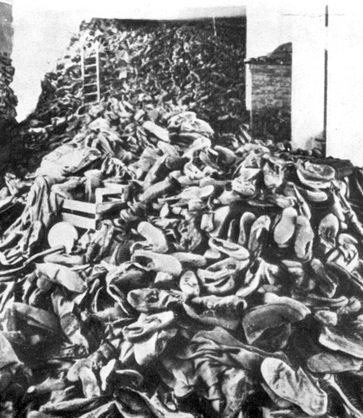 Image via 70voices.org
Pick a shoe

Using your Who Am I? Activity as a guide, write down the things you would want someone to remember you by on the shoe.

Once you are finished, cut your shoe and hand it in to Ms. Quantrille
Vocabulary #1

Interlude	
Reprieve
Dysentery
Robust
Quarantine
Apathy
Humane
Grimace
Nocturnal
Melancholy
Day 5: Sit with your STICKER groups

SWBAT: Read, annotate, and reflect on an article relating to the Holocaust

Agenda:
Holocaust Speaker – 3rd period 
AOW #1


Reflection: How do you feel about Peter Metzelaar’s story of survival? Did anything shock or surprise you?
DAY 6: Sit with your COLOR groups

SWBAT: Understand new concepts related to the Holocaust and Night

Agenda:
Introductory PPT – Concepts to know
Notes Topics Ch. 1-3
Read Preface

Reflection: What events can suddenly change the course of a person’s life?
Notes Topics Chapters 1-2
Moishe the Beadle
Elie’s family
Moishe’s expulsion and return story
Disbelief
First impressions of Germans
Rules imposed by the Germans
Ghettos
Transports
Preparations
Tomb
Father and Tzipora
How Elie feels about the soldiers
Maid’s offer
Night
The unknown
Synagogue
Cattle cars
Conditions in the cars
Mrs. Schachter
How Mrs. Schachter was dealt with
Fire!
Smell
Arrival
Notes Topics Chapter 3
Mother and Tzipora
Lies they told
Their future
Dr. Mengele
Babies
Thoughts of suicide
Night
Equality
Barber
Shower
Clothes
Soul
Mud
Choice
Bathroom request
Irony of signs
Worst danger
Tattoo
Routine 
Stein
Job from Bible
New part of camp
DAY 7: Sit with your NUMBER groups

SWBAT: Understand the elements of Elie Wiesel’s story during his time at Auschwitz Concentration Camp

Agenda:
Elie’s timeline
Watch Oprah’s interview with Wiesel
Complete foldable

Reflection: What does justice look like after genocide?
DAY 8: Sit with your STICKER groups

SWBAT: Understand the meaning of anti-Semitism and its role in history

Agenda:
Define anti-Semitism
View/discuss pictures
Look at data from the ADL


Reflection: How has anti-Semitism affected Jews in the past and today?
Anti-Semitism: the term for hatred of Jews as a group or a concept

Associated with the devil
Treason and treachery (always up to no good)
Blamed for betraying Jesus to the Romans
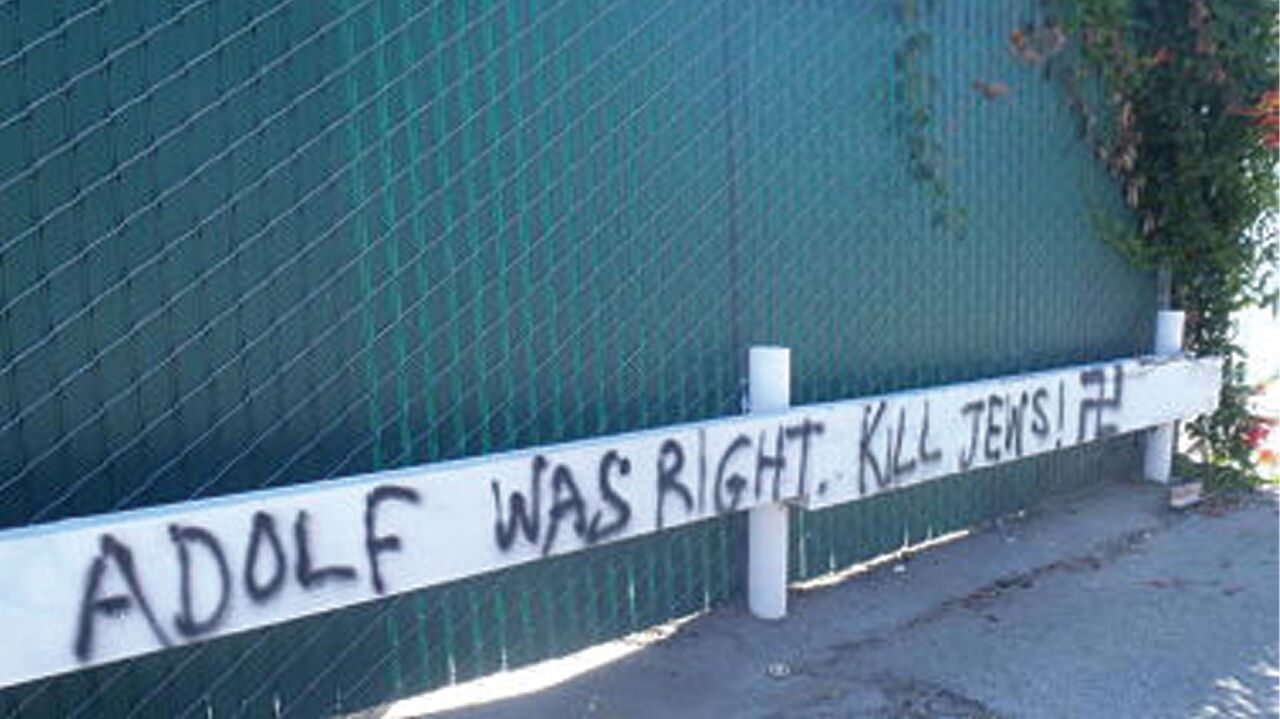 Graffiti scrawled on a fence behind a Jewish-owned plumbing business in Van Nuys, California, May 2014.
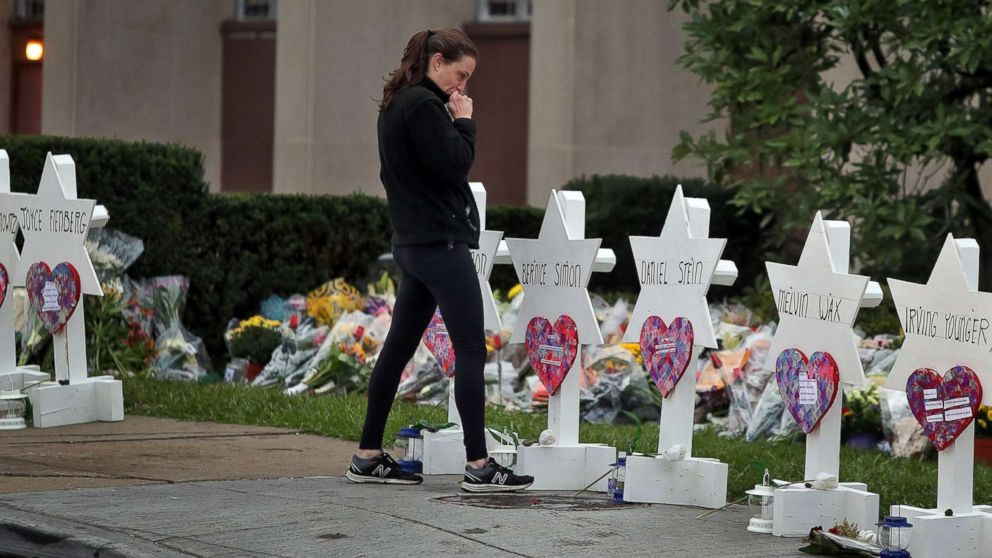 A woman reacts at a makeshift memorial outside the Tree of Life synagogue following the October 2018 attack.
DAY 9: Sit with your COLOR groups

SWBAT:
Understand theme and thematic statements
Create their own thematic statements

Agenda:
Reading quiz #1
Theme PPT
Children’s books

Reflection: What was your favorite part of using children’s books to create thematic statements? Do you think they are a good tool for high school students?
DAY 10: Sit with your NUMBER groups

SWBAT: Demonstrate their knowledge of the text and compare it to a poem about the Holocaust

Agenda:
Journal #2
Poem/Night connection chart

Reflection: A cruel absurdity of human injustice is revealed in both the poster and the poem. The photo was taken to show how the Jews were rounded up and terminated, and was supposed to be sent to Adolf Hitler for his birthday. How is that an unspeakably cruel irony?
JOURNAL #2

How do different societies determine what is good or evil?  How do we determine this?  What has history taught us?
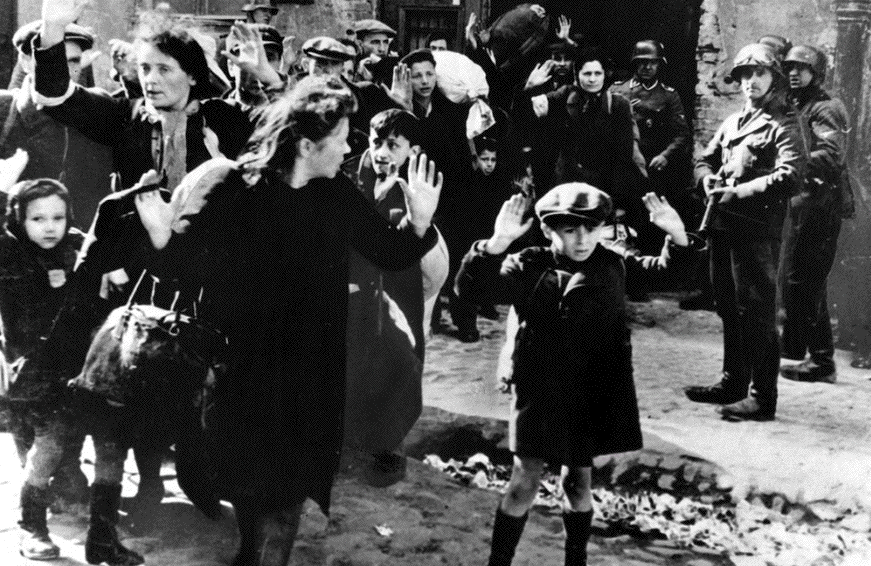 Picture of a small boy captured during the April-May 1943 Warsaw Revolt
“To the Little Polish Boy With His Arms Up”


              “Poem Quote”				     “Book Quote” (ch1-3)			  Connection/Analysis
Notes Topics Chapters 4-5
Danger for children
Juliek
Idek
Elie’s gold tooth
Only thing that mattered
Elie’s trouble
French girl
Elie’s beating
Abandoned soup
Bombing
Differences between the hangings
Sad-eyed Angel
Rosh Hashana
Changes in Elie’s faith
Selection
Elie’s inheritance
God’s mercy?
Elie’s injury
Rumor
Elie’s choice
Irony of block cleaning
DAY 11: Sit with your STICKER groups
SWBAT: understand the importance of religion to Elie and compare his life with that of Job from the Bible.

Agenda:
Reading quiz #2
Job close reading

Reflection: What were the specific connections that you made between Job and Elie?  Do you think that he is struggling like Job did?  What do you think will happen to Elie’s faith?
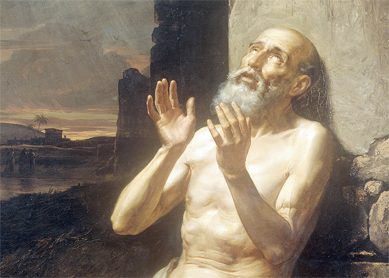 Gonzalo Carrasco, Job on the Dunghill. Oil on canvas, 1881. Museo Nacional
Theme:  God’s justice in the face of human suffering
“The Lord giveth and the Lord taketh away…”

Basis of the story
Job is blessed, and Satan challenges God by saying that Job would not be so pious if he didn’t have the blessings of wealth and success
Job is stripped of wealth and family (everyone he loves is killed), and he is inflicted with a skin disease, but Job refuses to follow the advice of his wife and curse God and be healed
Job wants to die and doesn’t understand why his god allows him to suffer
Job then demands that God answer his cries for help, and he is told that his answers will come in the form of visions
God speaks to Job.  At first Job only heard what was being told to him, but then he saw what he could become and he repents in “dust and ashes”
Job makes a burnt offering and all is restored to the way it was before the challenge.  Job lives to be a very old man…
The story of Job revisited
Turn to page 45.  Let’s read the final section where Elie relates his struggle with that of Job.

Judaism is very important to Elie.  In order to fully understand the struggle that he is facing, we must revisit Job’s story.

Handout:  “Excerpts from the Book of Job”
Read the passage and fill in the Guiding Questions/Annotations/Summary section in the space provided on the handout.
DAY 12: Sit with your COLOR groups

SWBAT: Demonstrate their understanding of the text by finding passages that have a strong visual impact

Agenda:
Reading quiz #3
Journal #3
Notes Topics Chapters 6-9
Imagery foldable

Reflection: What quote/visual image struck you the most? Why?
JOURNAL #3

Can faith get us through the hardest times in our lives? Why or why not?
Notes Topics Chapters 6-9
Elie’s body
Suffocation
Only reason to go on
Danger of sleeping
Rabbi and his son
Bodies in the snow
Juliek and his last stand
How Elie saves his father’s life
Cattle car
Hopelessness
Bread
Cries
Number alive
Elie’s anger with his father
Sickness
Elie’s dilemma
January 28-29
April 5
Resistance
First act of freedom
Corpse
DAY 13: Sit with your NUMBER groups

SWBAT: Compare our language to Elie’s during the Holocaust

Agenda:
Reading quiz #4
“Free Words” activity



Reflection: Which word’s meaning changed the most for Elie?
Work in pairs to find 4 examples of “free words” or phrases that lost or changed their meaning at Auschwitz.

Once you have found enough examples, choose two words to write two separate paragraphs comparing the way it is defined in your world with its meaning at Auschwitz.

When we are finished, we will share some of the words or phrases we found.
DAY 14: Sit with your STICKER groups

SWBAT: Identify themes and symbols in Night

Agenda
Discussion
Notes


Reflection: What is the most powerful theme or symbol in Night? Explain why.
DAY 15: Sit with your COLOR groups

SWBAT: Demonstrate their knowledge of the text by taking part in a whiteboard challenge

Agenda
Final reading quiz
Whiteboard Challenge
Talk about Socratic Seminar 


Reflection: Are you satisfied with the ending of the book? Why or why not?
DAY 16: Sit with your NUMBER groups


SWBAT: Participate and meaningfully contribute in a Socratic Seminar




Reflection: In what ways and to what extent does Elie change between the beginning and end of the novel?
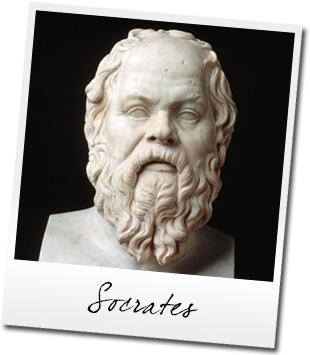